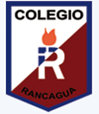 Superación Personal
EQUIPO DE CONVIVENCIA ESCOLAR 2020
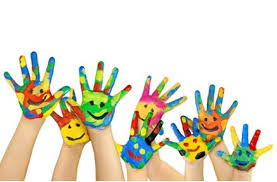 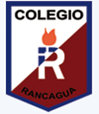 Ten siempre presente que……
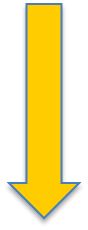 Para poder superarte necesitas motivación.
Motivación:
Es una fuerza que:
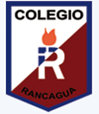 Dirige nuestra conducta.
Da energía.
Nos ayuda a alcanzar metas.
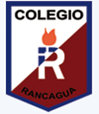 Siete etapas clave para la motivación:
Se curioso.
Acepta desafíos.
Busca algo que te interese.
Se el protagonista de tu vida.
Ve que vale la pena.
Evalúa el Progreso
Siéntete útil y capaz.
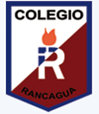 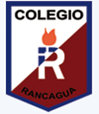 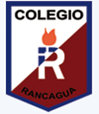 Estrategias para alcanzar tus metas:
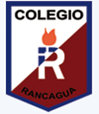 Línea de tiempo para tus metas:
¿Con tus acciones estas alcanzando tus sueños?
¿Que deseas hoy?
METAS.
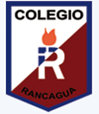 EQUIPO
 DE 
CONVIVENCIA ESCOLAR